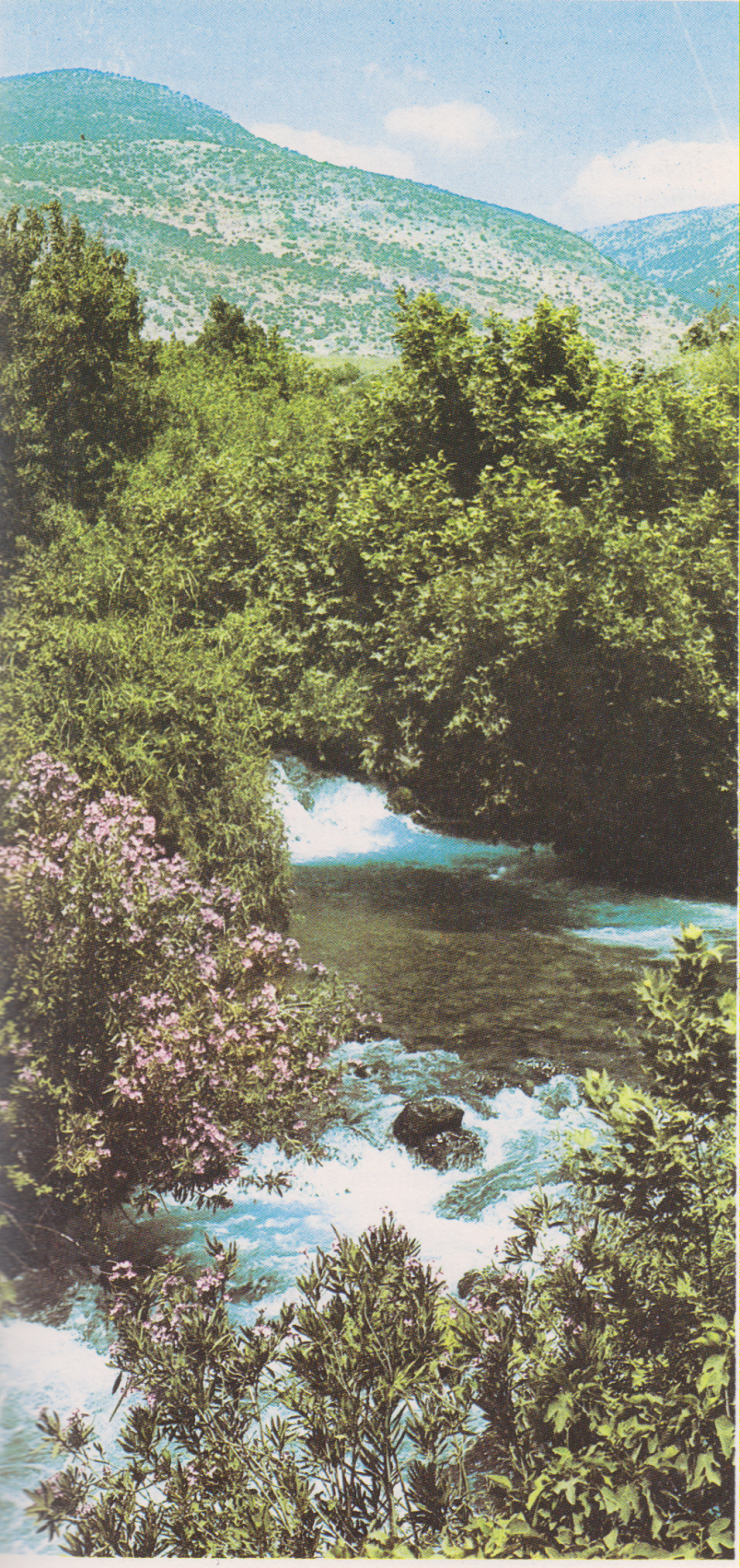 Il Giordano.